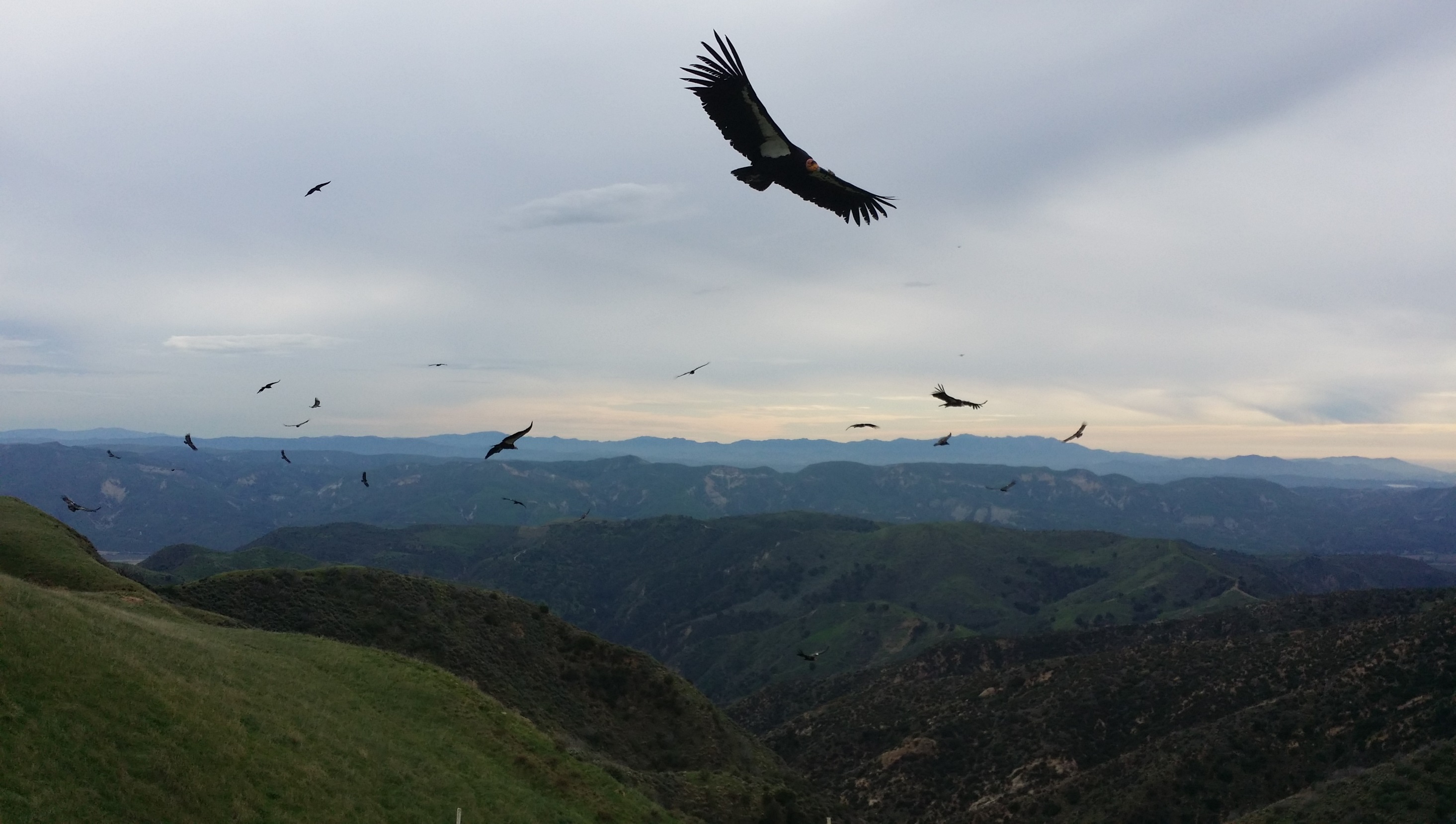 Hopper Mountain National Wildlife Refuge
Daniel Cook, US Fish and Wildlife Service Park Ranger
[Speaker Notes: Short introduction to me and USFWS
“…and I work with *** California condors…”  ***change slide***]
CALIFORNIA
CONDOR
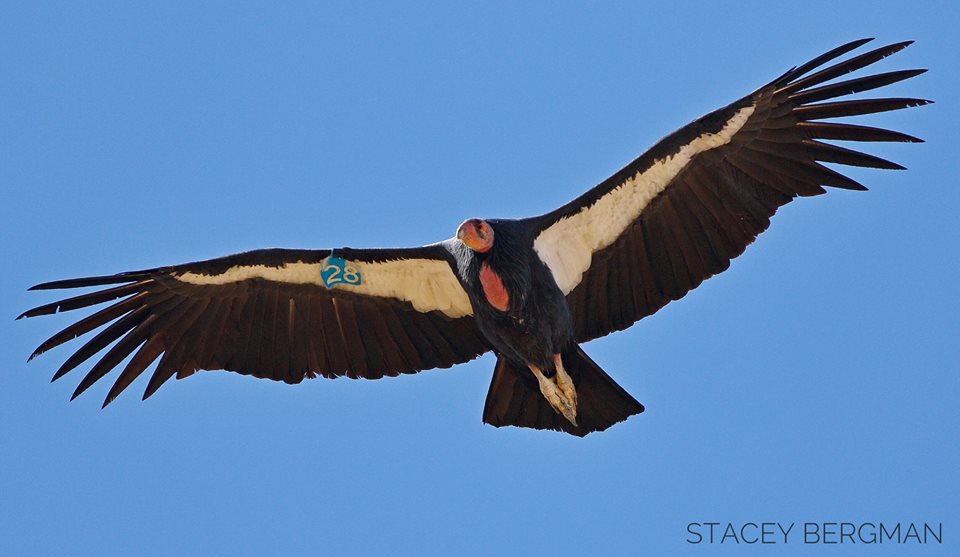 [Speaker Notes: Pause and wait (5 – 10 seconds). Allow students to get fascinated, but don’t start answering questions…”We will find out…” ***next slide quickly]
[Speaker Notes: “You all learned that the California condor’s population crashed in the 1980s.” ***next slide
Background info:
Since the early 1900s the wild condor population was in decline and reached its lowest point in 1983 of 22 condors.
1987 All condors are removed from the wild and the total population is 27.]
[Speaker Notes: “…and you saw that the population has been coming back since the 90s…this is thanks to the ESA and the California condor Recovery Program.*** 


Condor began breeding in the wild in 2001. The number of wild fledged chicks has also steadily increased now making up about 20% of the wild population. In recent years some of these wild fledged chicks have now reached breeding age and are producing chicks of there own.]
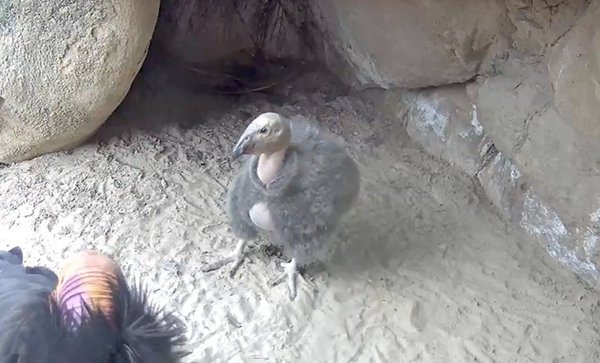 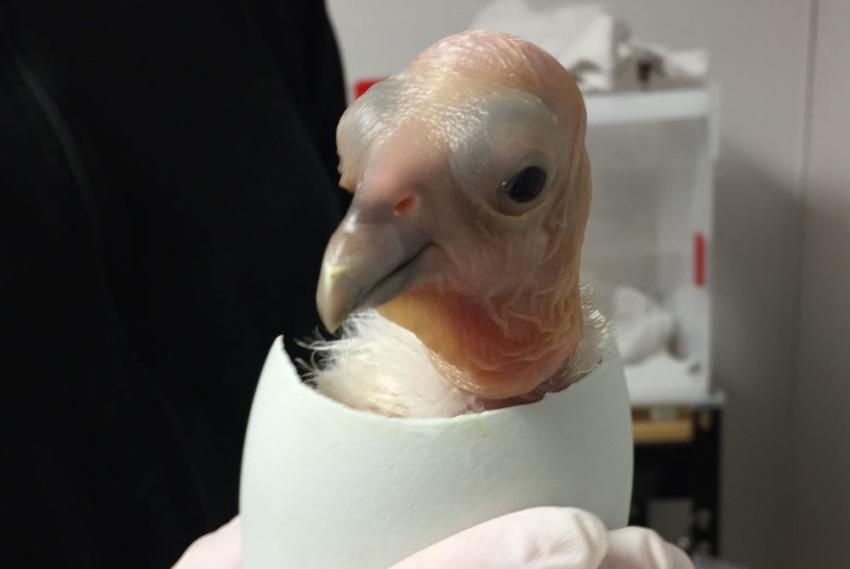 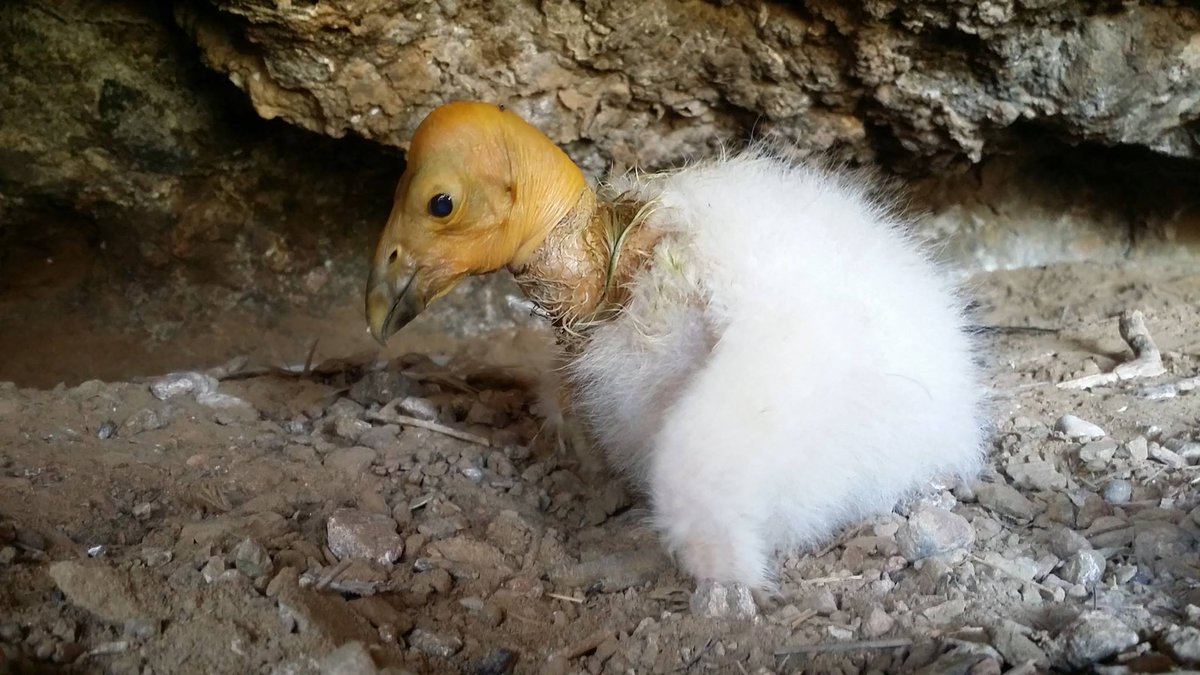 [Speaker Notes: The CACO Recover Program has been breeding, (click) rearing (click), and monitoring condors for over 30 years. And I work with them here in Fillmore, at the Hopper Mountain National Wildlife Refuge! The Refuge was established to save condors, but a lot of other species live there too***]
Food Web Consumer Research
Species Name: Coyote (Canine latrans)
What do I eat (prey)?
 snakes, mice, insects, fruit, deer, birds, rabbits, carrion

What eats me (predators)?
 Mountain lion, black bear, coyote, scavengers
When a pup: eagles, dogs
Photo of your Consumer
Objectives:
We will build and use a model of the Hopper Mountain FOOD WEB to show how humans can influence the natural world
We will see how California condors can benefit humans and the ecosystem


Words to learn: opportunistic scavenger, obligate scavenger, carrion
[Speaker Notes: Point out Hopper and its proximity to Fillmore. *click to fade map* 
Objectives: Learn hopper food web, species, relationships, and roles. Learn the role CACO plays and its benefits to us and the ecosystem.
Vocab: Consumer: a species that gets its food and energy from another individual. Obligate: describing a scavenger that is unable to hunt for its food. Opportunistic: describes a scavenger that can hunt, but will eat carrion if it is available.]
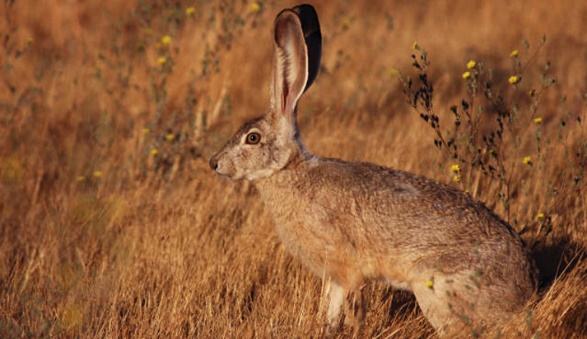 The Hopper Mountain Food Web
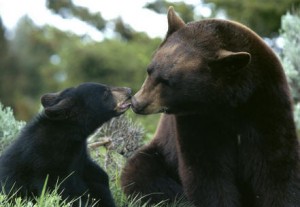 - Black bear
- Coyote
- Mule deer
- Grey fox
- Bobcat
- Mountain Lion 
- Jackrabbit
- Raven
- California condor
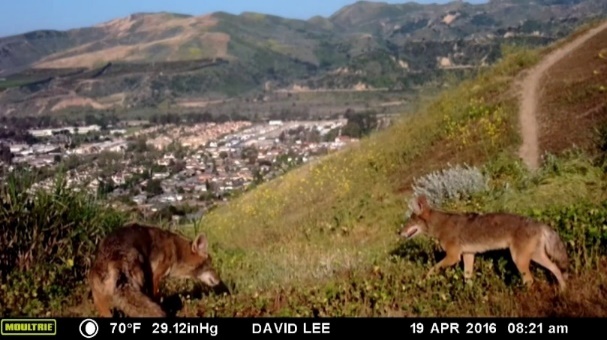 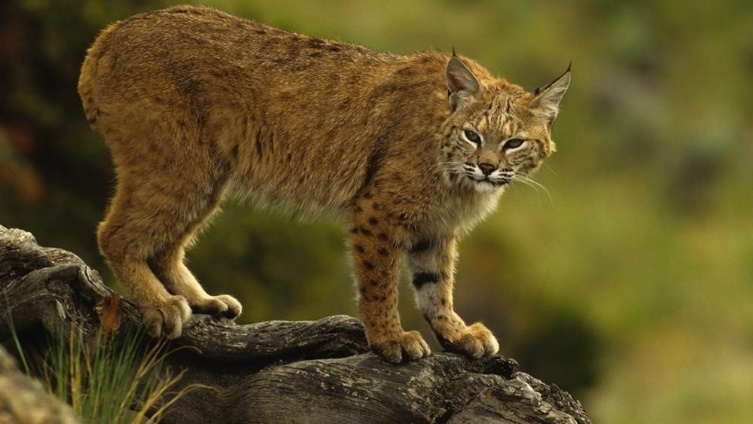 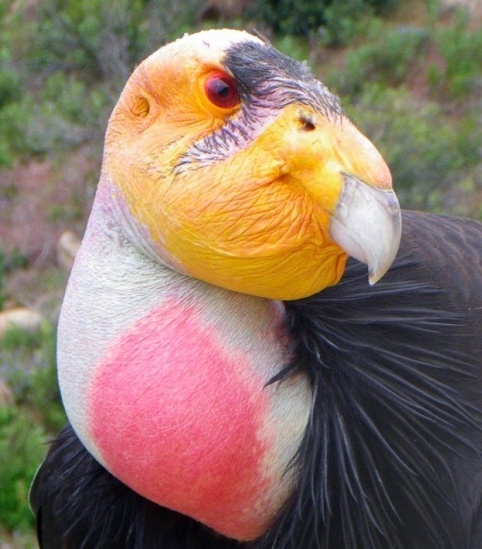 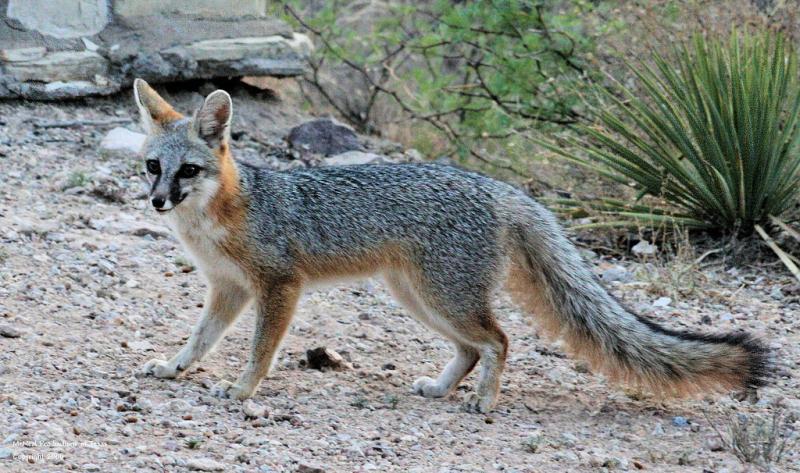 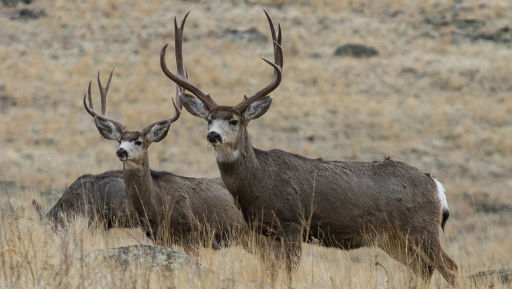 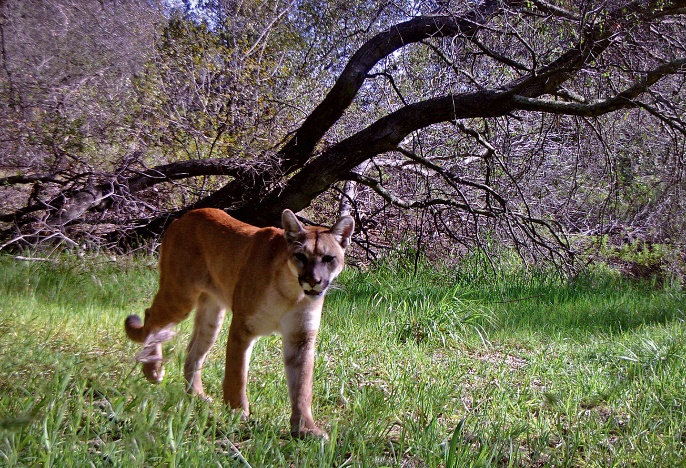 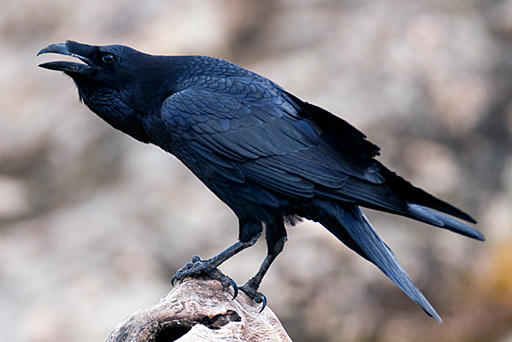 [Speaker Notes: Background while students build the food web….10 minutes]
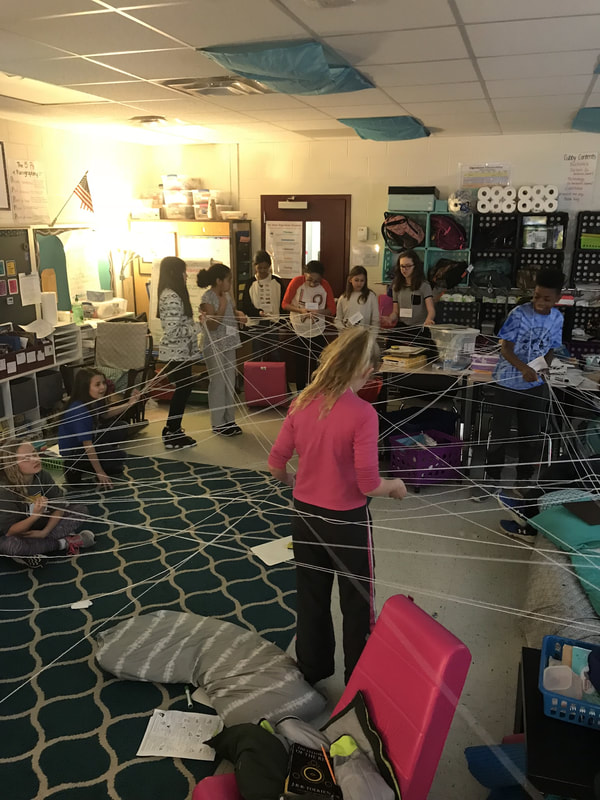 Building Models: A Food Web
Connect your species to all of the food sources it CONSUMES (prey) with the yarn at your desk. 


Do you need to include vegetation???
[Speaker Notes: Explain that each group will connect THEIR species only to other species which it consumes. Use tape to connect the strings to the photos/biofacts. Do not mention/include the sun and photosynthesis.
***Change the slide once students begin***]
The Hopper Mountain Food Web Model
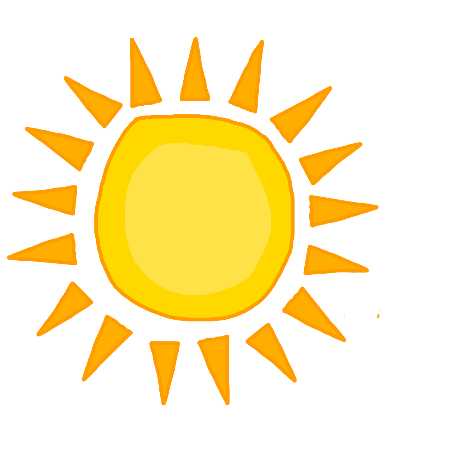 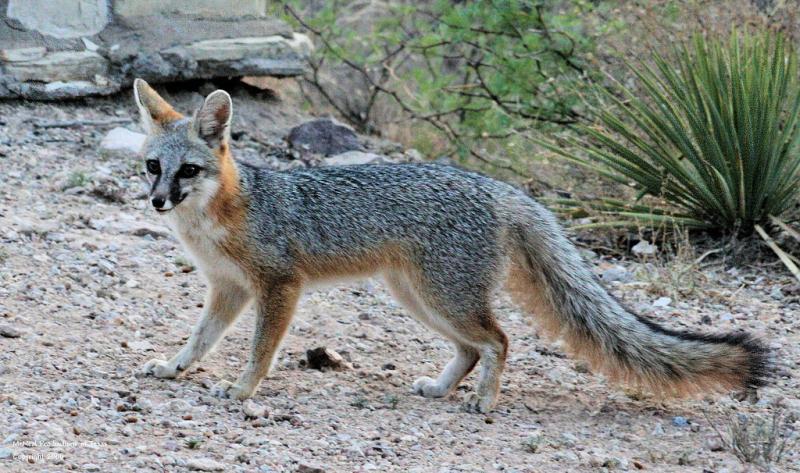 Grey fox
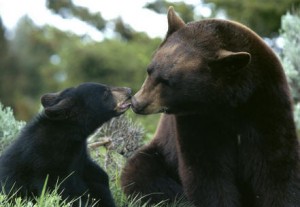 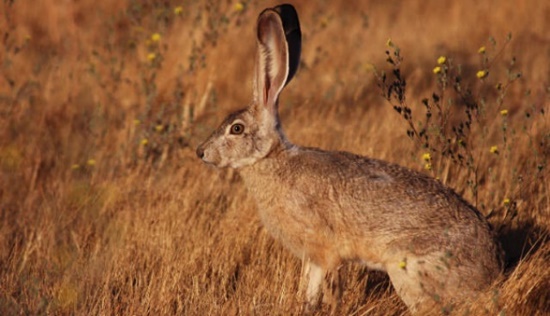 Jackrabbit
Black Bear
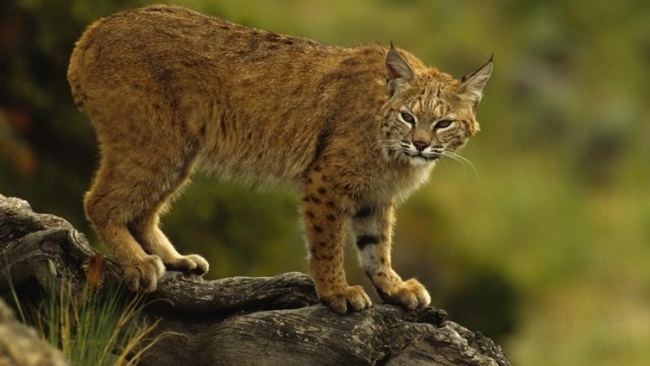 Bobcat
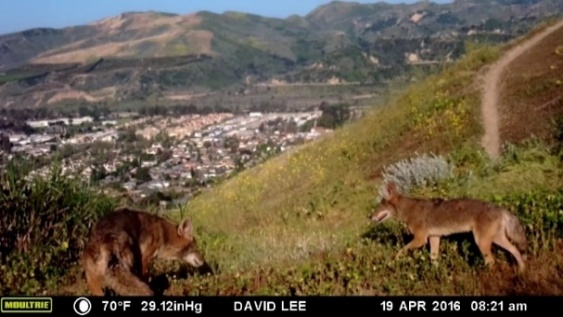 Coyote
Vegetation (plants)
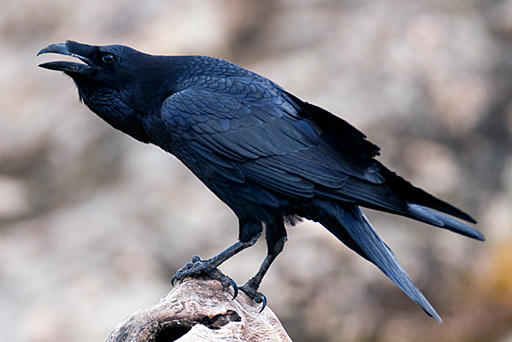 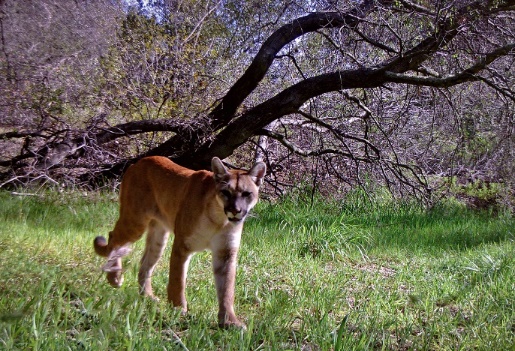 Mountain Lion
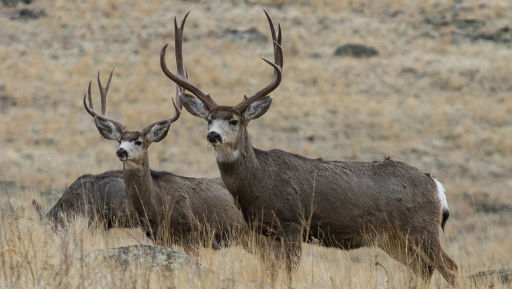 Raven
Mule Deer
[Speaker Notes: Which species is the best predator?
Which species are competing for food sources?
What species are prey
Are humans a part of the food web?]
What happens when CONSUMERS die? 

What species would eat their carcass?
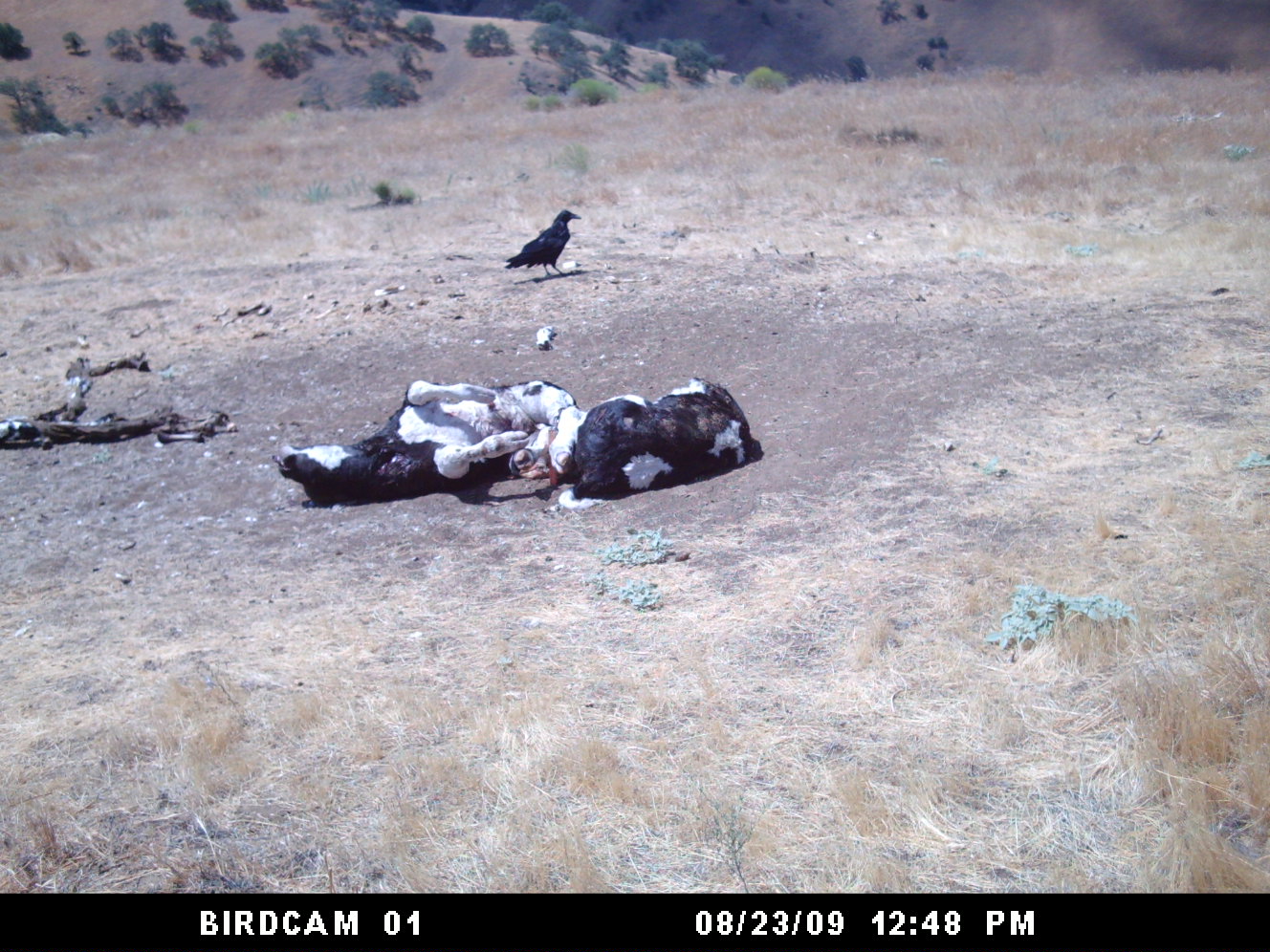 [Speaker Notes: Carcass is a dead animal, also known as carrion…like we see here.
Let students discuss at their desks for 1 minute then share, 1 minute. 
“yeah, those are all great…we call those animals that eat carrion SCAVENGERS!!!”***]
Scavenger: a species that feeds on carrion (dead animals) California condor feeding video
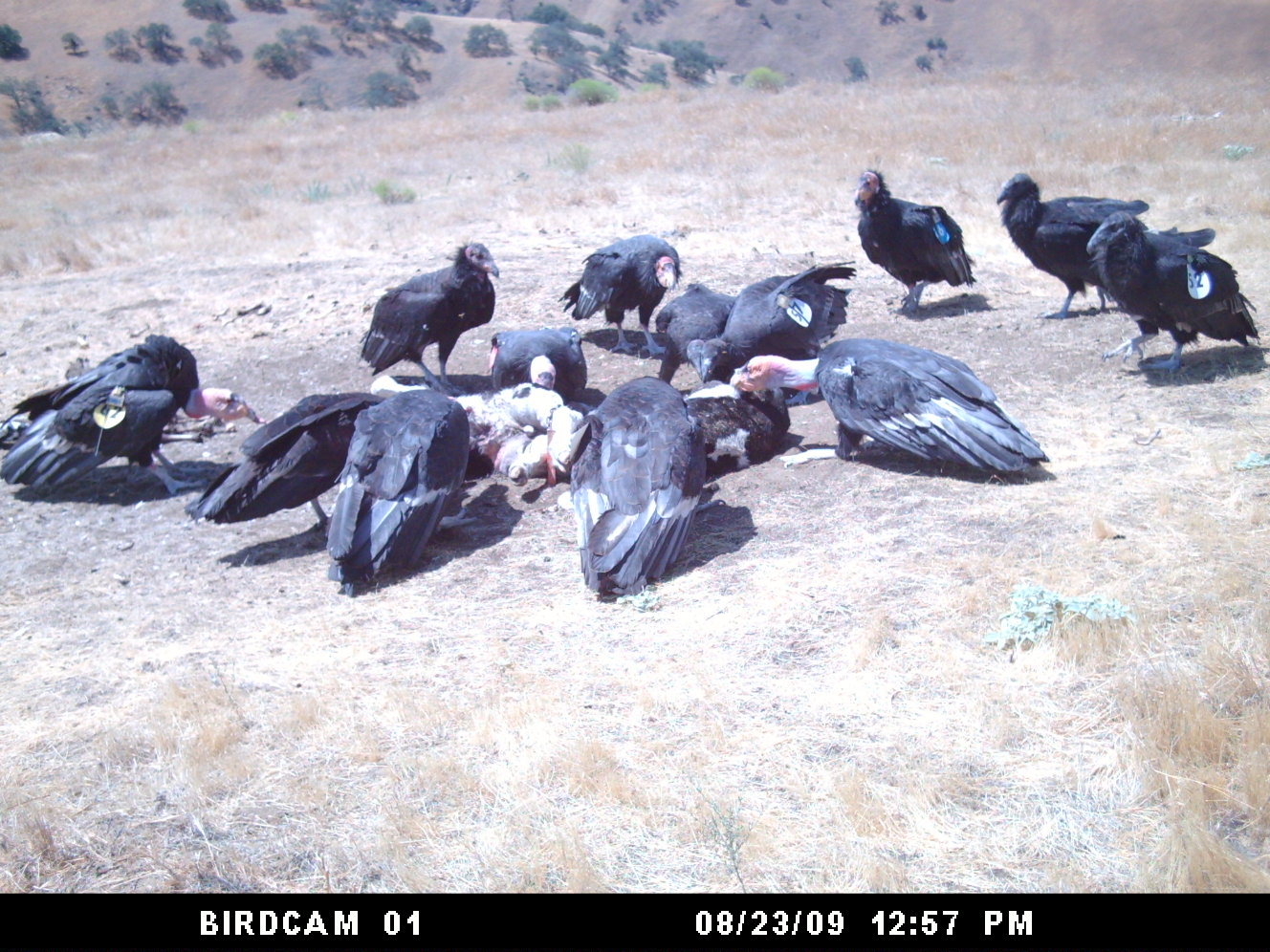 [Speaker Notes: A dead animal is also known as a carcass.
California condor feeding video]
Obligate VS Opportunistic Scavengers
Obligate scavenger: species that are
restricted to feeding on carrion



VS


Opportunistic scavenger: species that 
exploit chances offered by immediate circumstances
to feed on carrion
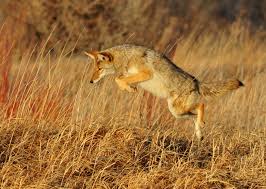 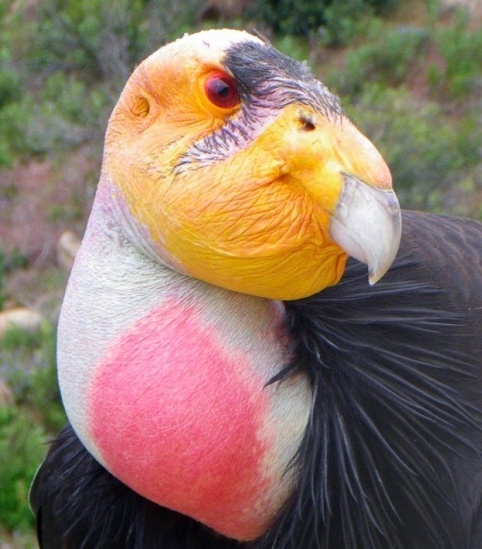 An obligation - I have to VS an opportunity – I could
[Speaker Notes: This coyote is obviously hunting. Would coyote eat from a dead deer if coyote found it fresh?]
The Hopper Mountain Food Web Model
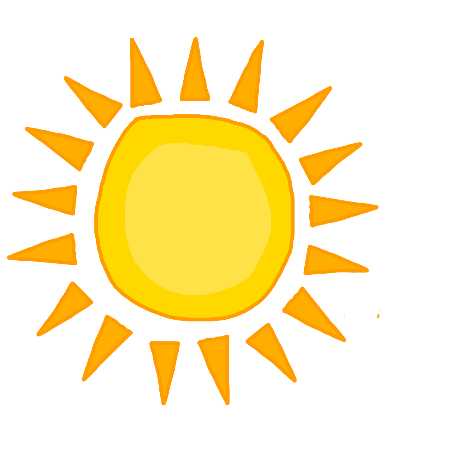 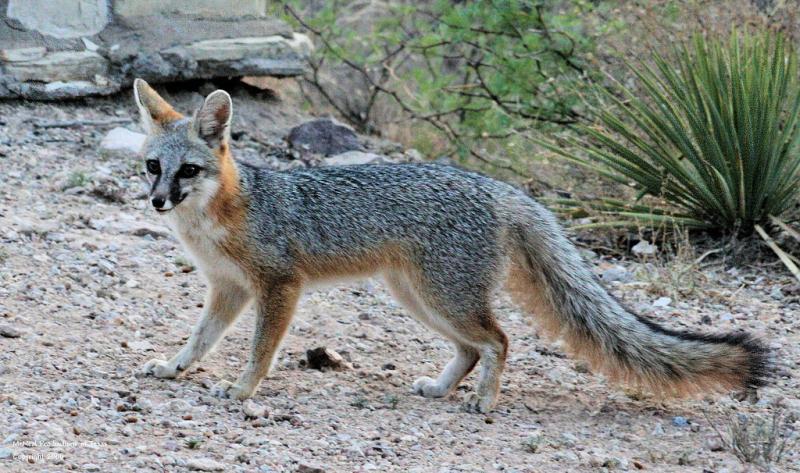 Grey fox
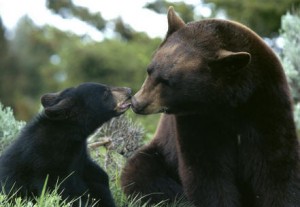 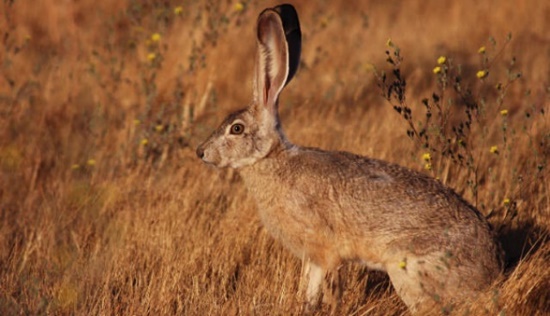 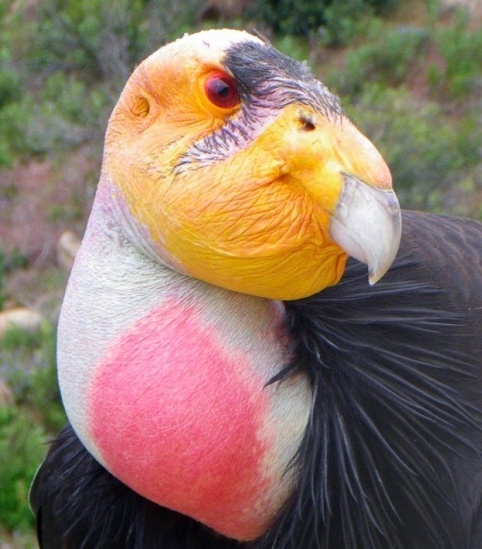 Jackrabbit
Black Bear
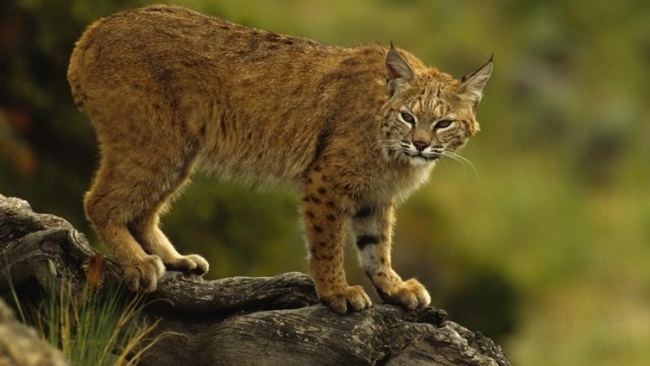 Bobcat
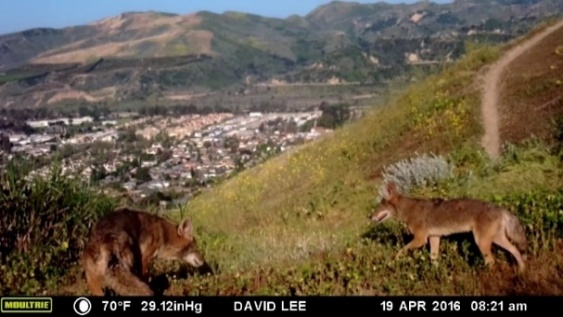 Coyote
Vegetation (plants)
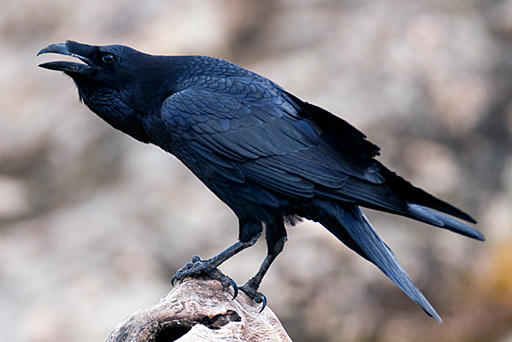 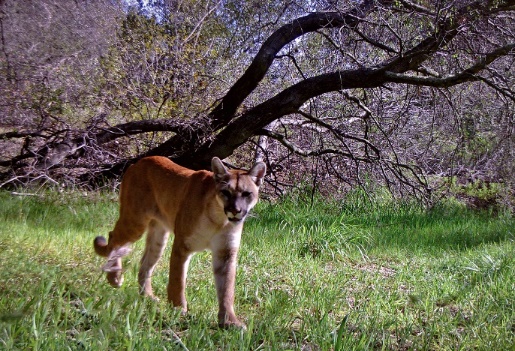 Mountain Lion
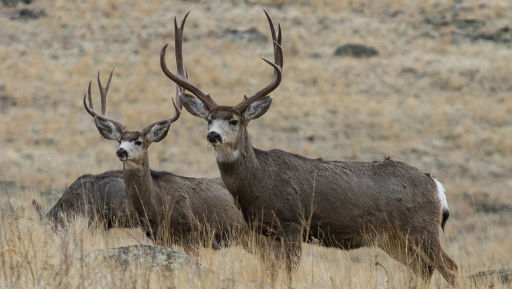 Raven
Mule Deer
[Speaker Notes: Now we see that the condor is a part of the food web. What is its role?]
What’s the point of condors? 	- What do they do for the environment?
NATURES CLEANUP CREW!






	How much rotting meat would be left behind if condors didn’t clean up for us?
Do the Math! ____________________________pounds
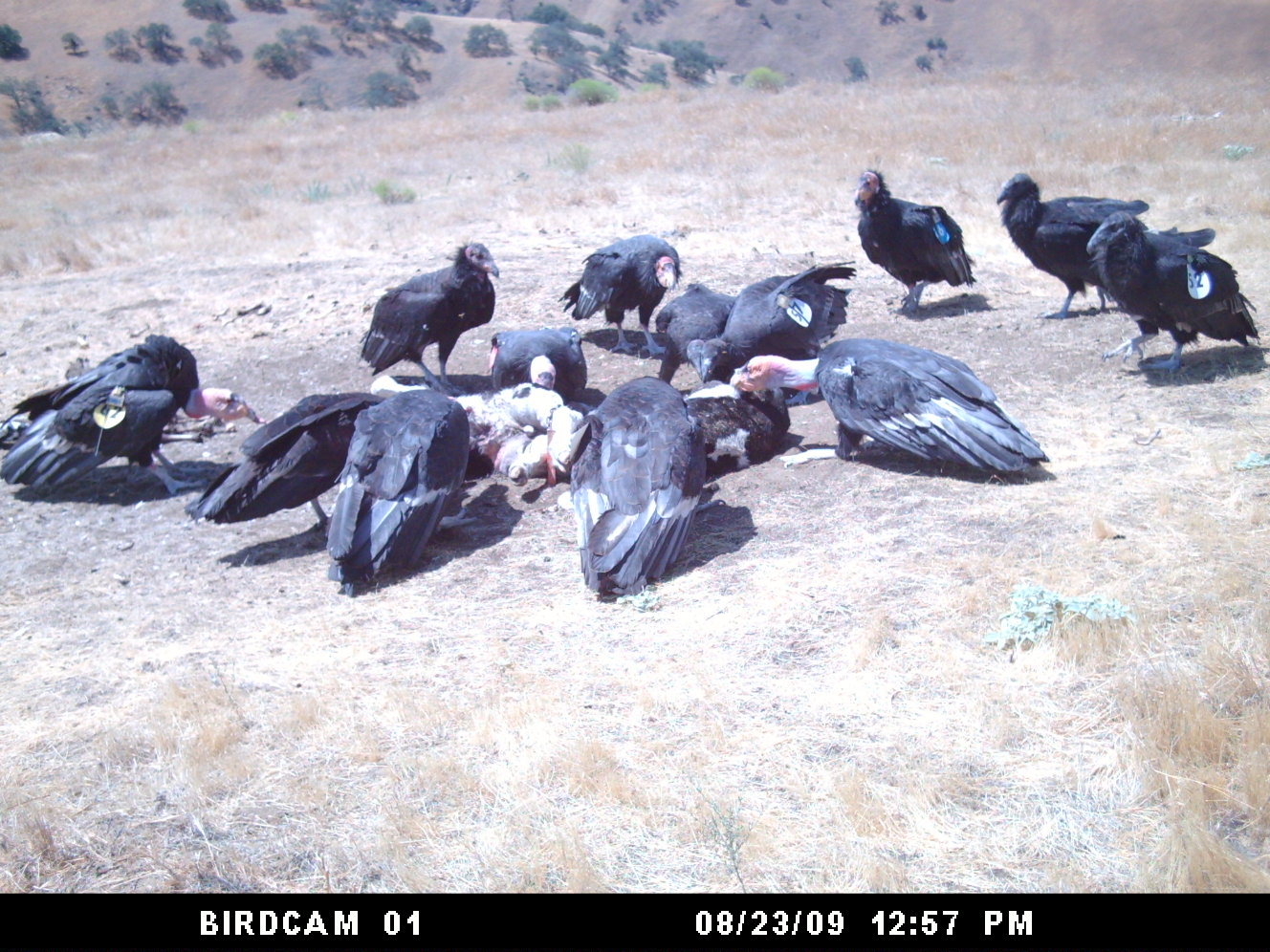 [Speaker Notes: “What’s the point of condors? – What do they do for the environment?”
Students’ Questions

They remove a lot of carrion from the environment. That carrion could foster diseases and pathogens, and it would stink an awful lot! DO THE MATH!]
What do you think could happen to the food web if…
1) Humans stopped hunting deer?

2) Humans start eating rabbits instead of chicken?
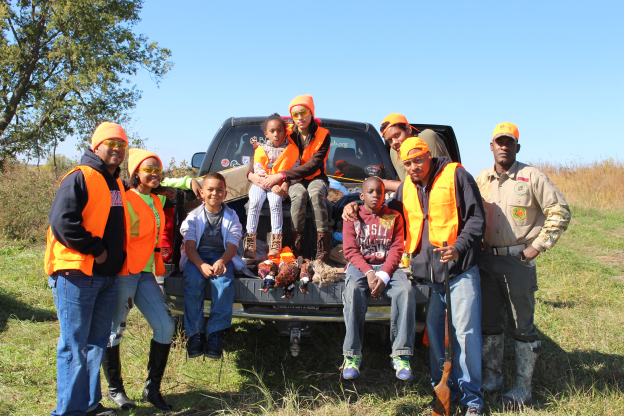 3) Humans cause a wildfire?


4) Condors go extinct?
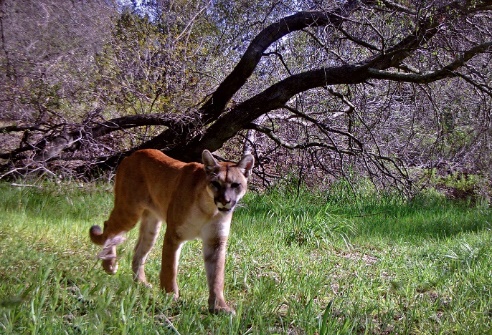 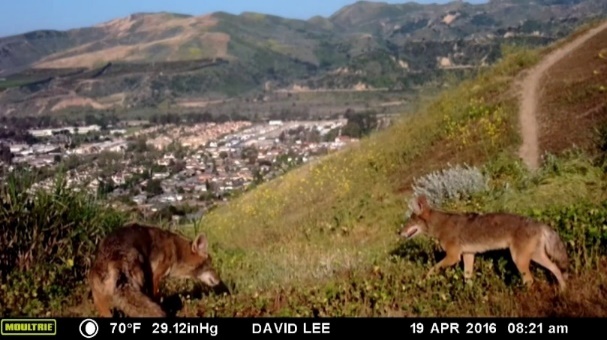 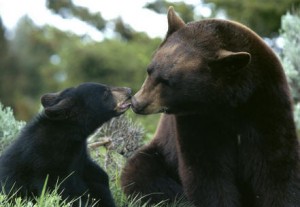 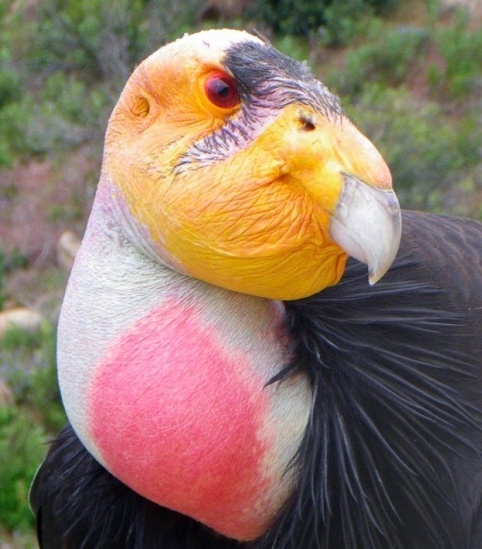 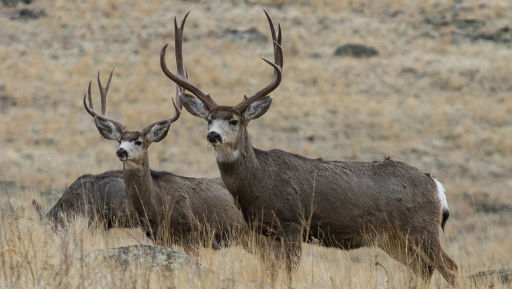 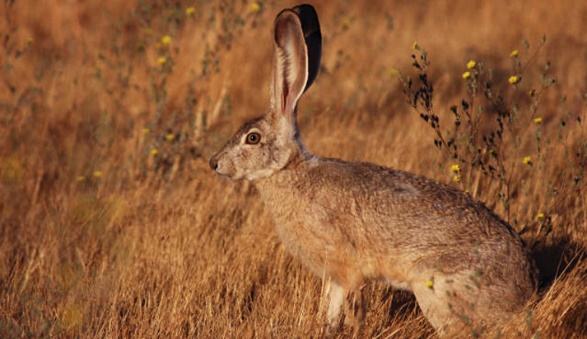 [Speaker Notes: Background while students build the food web….10 minutes]
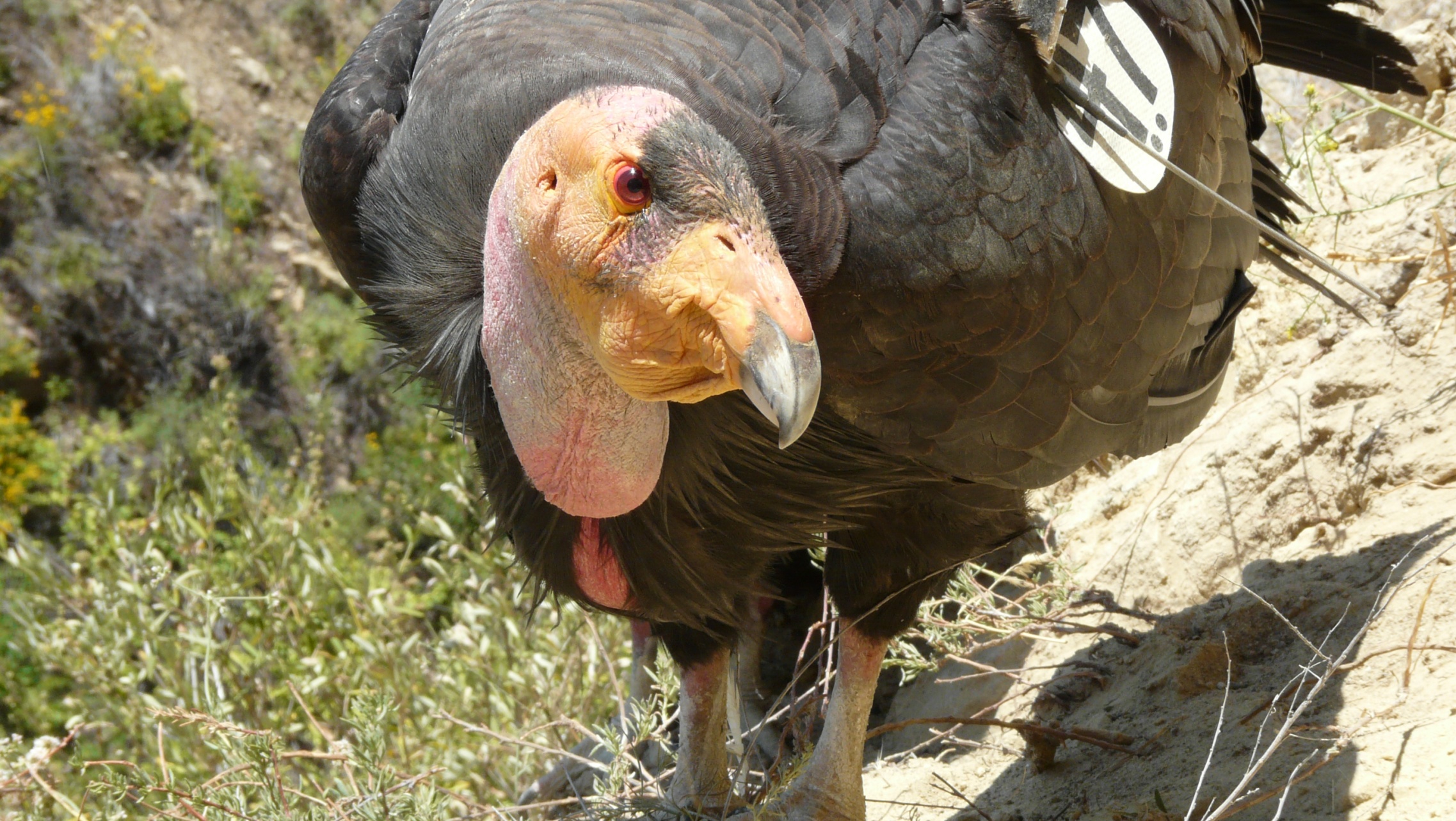 California Condor Population (2018)
Total World Population: 488
Wild Population 312
California 188
Southern CA 92 
Central CA 96
Arizona /Utah 88
Baja, Mexico 36
Captive Population 176
[Speaker Notes: 2018 numbers. S. CA has 4 chicks (2 fledged) and 13 new releases in 2019.]
Find out more…
www.USFWS.gov
The Condor’s Cave on Facebook
Friends of the California Condor Wild and Free
The Condor Spotter.com
www.CondorKids.net
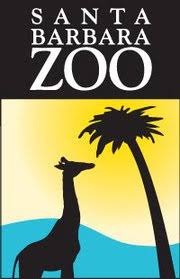 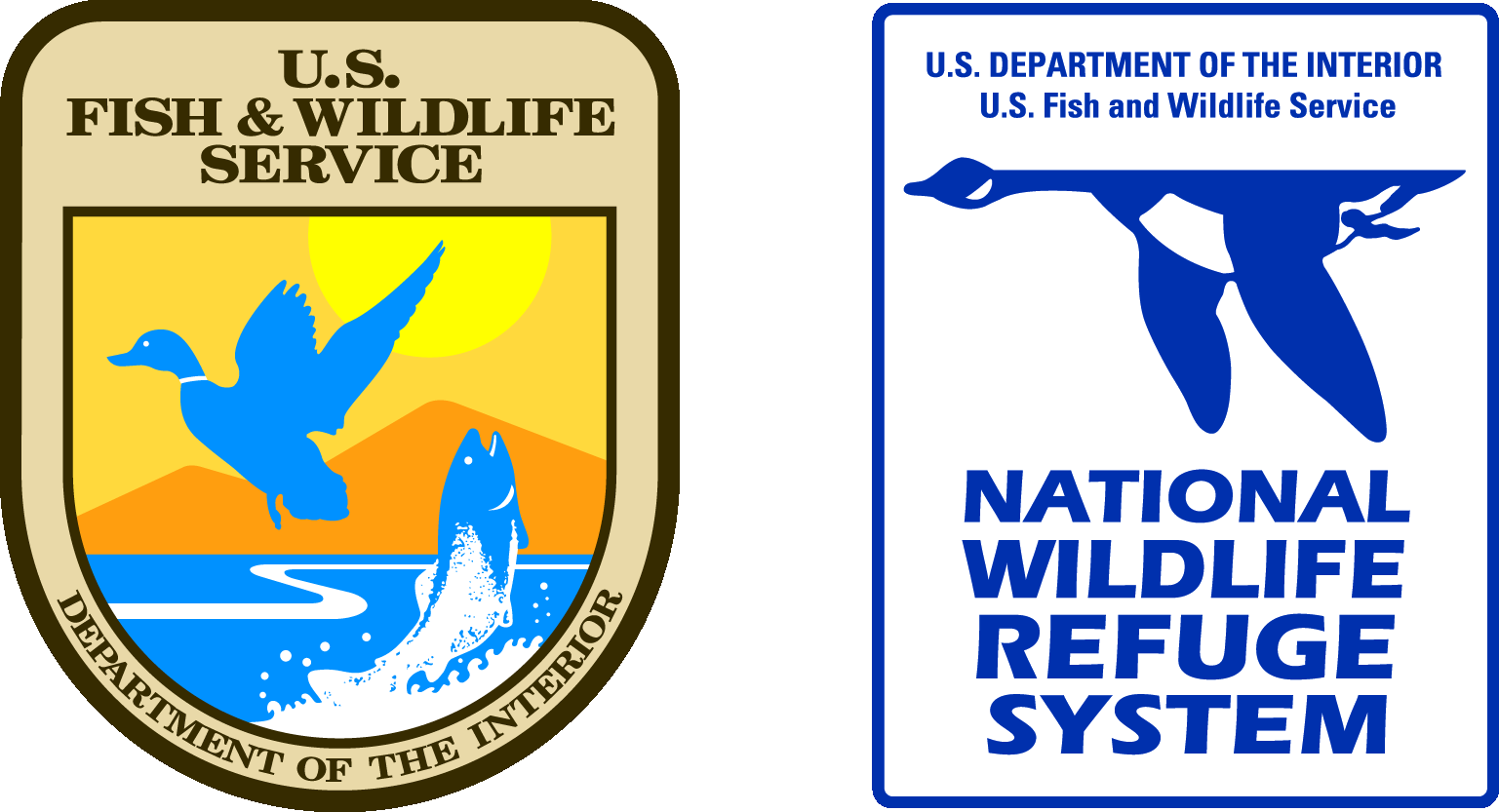